How the repeal of the individual mandate penalties may impact employers (and why CPR’s work is more important than ever!)
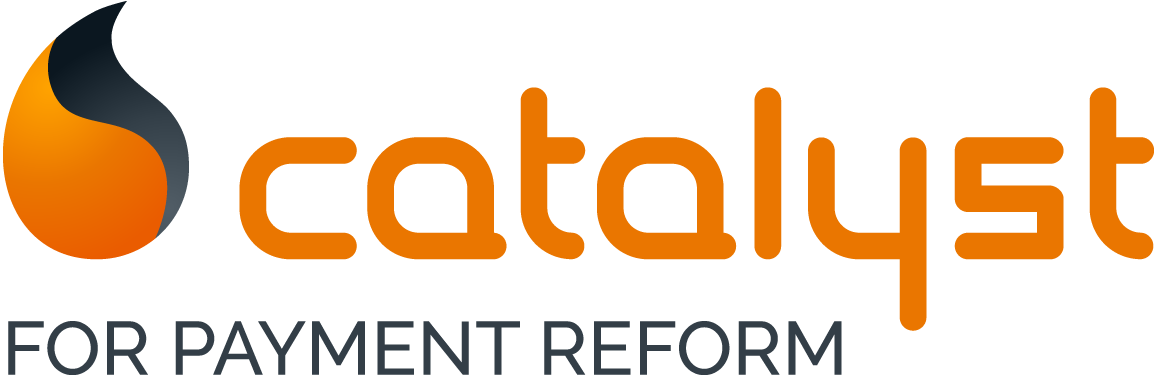 Providers lose revenue; try to recoup through commercial sector
The uninsured rate increases over the next decade (CBO)
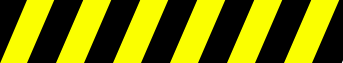 Individual mandate penalties repealed
WATCH OUT 
FOR PROVIDER CONSOLIDATION!
Will employers stop offering coverage due to unsustainable cost increases?
Employers’ health care costs continue to rise
Payers pass through higher rates to customers
Will defined contribution increase in prevalence?
Will employers offer benefits, but look for creative ways to manage cost and improve population health?
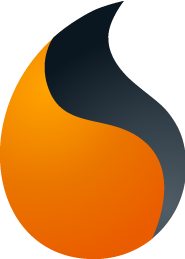 CPR offers tools and resources for employers to help manage their health care spending
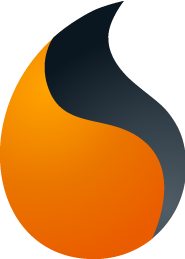 Cost Management Options
Benefits, e.g., transparency, VBID, reference pricing
Payments, e.g., bundles, shared risk, non-payment
Networks, e.g., narrow networks, direct contracts, COEs
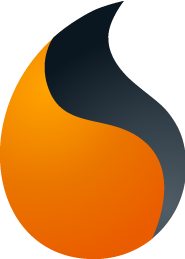 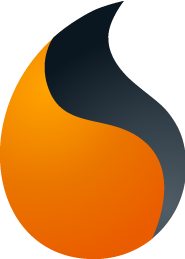 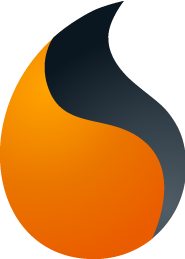